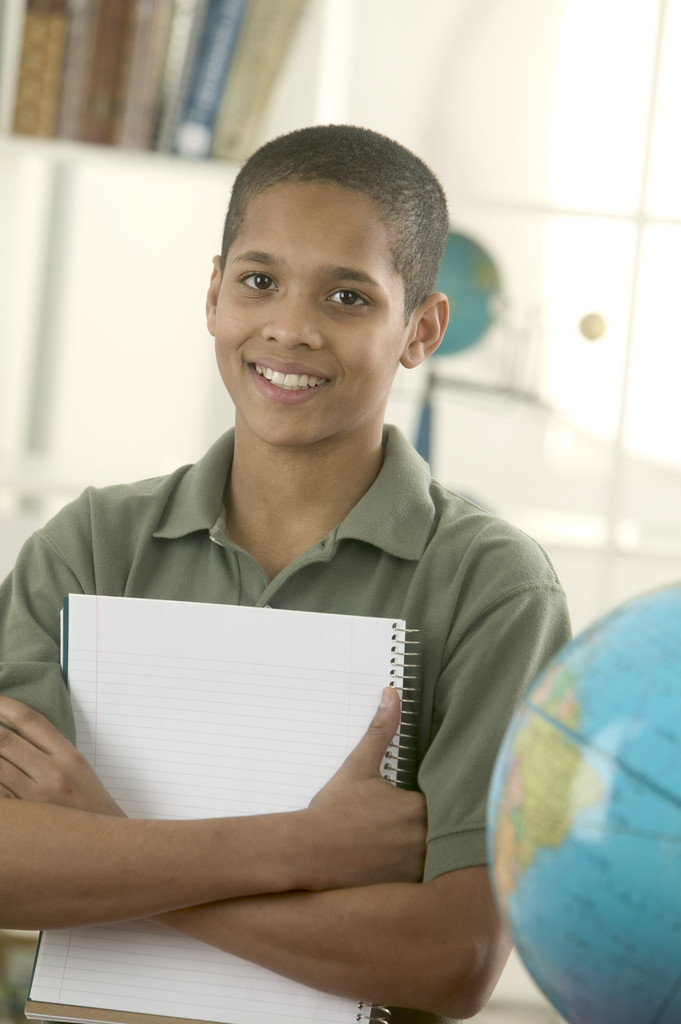 Common Core State StandardsWriting  from Sources 6-12
[Speaker Notes: This session will cover the Common Core State Standards for Writing in grades 6 through 12 as well as their implications for instruction.]
Purposes and Outcomes
Review the 10 Writing Anchor Standards

Share Strategies

Share Resources
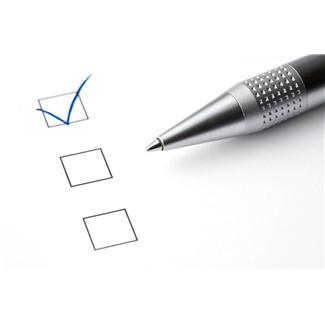 [Speaker Notes: Begin by reviewing  the College and Career Readiness Anchor Standards for Writing in order to lay the foundation for the strategies that will be presented.  Suggest to participants that a list of resources will also be provided for teachers to use in their writing lessons.]
Three Text Types
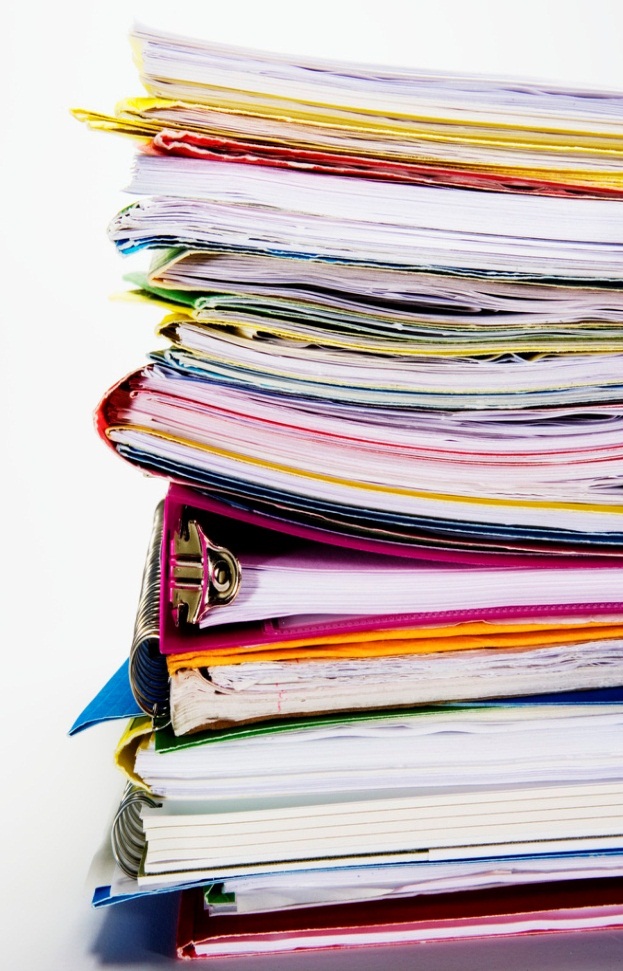 Argument/Opinion
 Informative/Explanatory
 Narrative
Common Core Anchor Standards: Text Types and Purposes
1. Write arguments to support claims in an analysis of substantive topics or texts, using valid reasoning and relevant and sufficient evidence.
2. Write informative/explanatory texts to examine and convey complex ideas and information clearly and accurately through the effective selection, organization, and analysis of content.
3. Write narratives to develop real or imagined experiences or events using effective technique, well-chosen details, and well-structured event sequences.
[Speaker Notes: There are 10 College and Career Readiness Standards for Writing which can be divided into four categories.]
Production and Distribution of Writing
4. Produce clear and coherent writing in which the development, organization, and style are appropriate to task, purpose, and audience.
5. Develop and strengthen writing as needed by planning, revising, editing, rewriting, or trying a new approach.
6. Use technology, including the Internet, to produce and publish writing and to interact and collaborate with others.
Content contained is licensed under a Creative Commons Attribution-ShareAlike 3.0 Unported License
Research to Build and Present Knowledge
7. Conduct short as well as more sustained research projects based on focused questions, demonstrating understanding of the subject under investigation.
8. Gather relevant information from multiple print and digital sources, assess the credibility and accuracy of each source, and integrate the information while avoiding plagiarism.
9. Draw evidence from literary or informational texts to support analysis, reflection, and research.
Content contained is licensed under a Creative Commons Attribution-ShareAlike 3.0 Unported License
Range of Writing
10. Write routinely over extended time frames (time for research, reflection, and revision) and shorter time frames (a single sitting or a day or two) for a range of tasks, purposes, and audiences.
Content contained is licensed under a Creative Commons Attribution-ShareAlike 3.0 Unported License
http://engageny.org/resource/common-core-in-ela-literacy-shift-5-writing-from-sources

Source: engageny.org
Writing from Sources
Content contained is licensed under a Creative Commons Attribution-ShareAlike 3.0 Unported License
[Speaker Notes: This is a 12 minute video which presents a discussion between the NYS Commissioner of Education John B. King Jr., David Coleman (contributing author to the CCSS) and Kate Gerson (a Sr. Fellow with the Regents Research Fund) addressing the shift of Writing from Sources.  While viewing the video, think about what this shift means for teachers and the challenges which will need to be faced.]
Writing Standards #1-3 focus on 
“Text Types and Purposes”
[Speaker Notes: Standard #1 is the first type of text students are to write with the Common Core State Standards.  Grades K-5 have students writing opinions.  6th grade is the first grade that students are introduced to an argument.]
Basic Elements of a Toulmin Argument
Claim= the point the arguer is trying to make; the assertion that he/she wants the audience to accept.
That dog is safe around kids.

Grounds= proof or evidence: relevant and verifiable
 grounds might be: facts, statistics, reports, or physical proof. 
It’s a Golden Retriever

Warrant=  shows why the grounds prove the claim is valid.  It’s the inferential leap as to why the grounds support the claim. Can be explicit or implicit.
Golden Retrievers are generally friendly.
[Speaker Notes: The Toulmin method, based on the work of philosopher Stephen Toulmin, is one way of analyzing a text that we read, with an eye toward responding to that particular argument (as in a writing assignment that asks us to respond) and, ultimately, toward analyzing and improving the arguments we ourselves make.

Toulmin—these are parts of a basic  argument (discuss)
Claim – that dog is safe around kids
Grounds – it’s a golden retriever
Warrant -implicit generalization that golden retrievers are friendly
+++Warrants may be based on logos, ethos or pathos, or values that are assumed to be shared with the listener.
In many arguments, warrants are often unstated. This gives space for the other person to question and expose the warrant to show it is weak or unfounded.]
Arguments Across Disciplines
“Although arguments in different fields use the same elements (claims, warrants, etc.), fields have different goals for argumentation, degrees of formality and precision, and modes of resolution, with the consequence that evaluative judgments should be made within fields, not between fields."
 
Also. . . 
	There are "multiple differences between academic 	argument and public argument."							          ~Miller & Charney
[Speaker Notes: This quote is taken from the following source:
Miller, Carolyn R., and David Charney. “Persuasion, Audience, and Argument.” Handbook of Research on Writing. Ed. Charles Bazerman. New York: Lawrence Erlbaum, 2008. 583-598.]
Arguments Across Disciplines
In English language arts, students make claims about the worth or meaning of a literary work or works. They defend their interpretations or judgments with evidence from the text(s) they are writing about.

In history/social studies, students analyze evidence from multiple primary and secondary sources to advance a claim that is best supported by the evidence, and they argue for a historically or empirically situated interpretation. 

In science, students make claims in the form of statements or conclusions that answer questions or address problems. Using data in a scientifically acceptable form, students marshal evidence and draw on their understanding of scientific concepts to argue in support of their claims.
[Speaker Notes: The “State it , Support it, Explain it” motto works for all content areas.  Make a Claim, support it with text evidence, and then explain how your evidence supports your claim.]
Choosing an Arguable Issue
Arguments need. . . 
An issue
An arguer
An audience
Common ground
A forum
Audience outcomes



Arguments fail with. . . 
No disagreement or reason to argue
Risky or trivial issues
Difficulty establishing common ground
Standoffs or fights that result in negative outcomes
[Speaker Notes: Arguments need. . . 
An issue – a situation that needs resolution and has 2 sides
An arguer- someone to formulate sound reasons and collect evidence that warrants the claim
An audience – a group to convince for some reason
Common ground- shared knowledge, understanding, facts.  If we can’t agree on anything, we can’t argue.
A forum- some public arena in which to present the argument
Audience outcomes- a reason to argue, some intended outcome.


Arguments fail with. . . 
No disagreement or reason to argue – often just stating the goal in different language and having a “semantic” argument or arguing for argument’s sake
Risky or trivial issues-  too much or too little personal investment on the part of the arguer.
Difficulty establishing common ground – if you cannot agree on a set of premises, you can’t form an argument around them:  Example:  When “life” begins.
Standoffs or fights that result in negative outcomes:  If both sides of the argument result in negative outcomes, it’s a dilemma, not an argument.]
[Speaker Notes: Standard #2 requires students to write informative/explanatory texts.]
[Speaker Notes: Standard #3 requires students to write narrative texts.  Content area teachers do not have a standard #3.  However, the standards require that students be able to incorporate narrative elements effectively into arguments and informative/explanatory texts.  In history/social studies, students must be able to incorporate narrative accounts into their analysis of individuals or events of historical importance.  In science and tech. subjects, students must be able to write precise enough descriptions of the step-by-step procedures they use in their investigations or technical work that others can replicate them and (possibly) reach the same results.]
Writing Standards #4-6 focus on 
“Production and Distribution of Writing”
[Speaker Notes: Standard #4 asks students to be able to produce writing and be able to write to different lengths, purposes, tasks and audiences in a clear and coherent manner.]
[Speaker Notes: Being able to edit, revise  and rewrite is imperative when writing.  Some types of writing such as note taking, journaling, logs, etc. may not require editing and revising, it is necessary for students to have command of these skills when needed.]
[Speaker Notes: Have command of technology and the skills that come with them are paramount in today’s world.]
Writing Standards #7-9 focus on 
“Research to Build and Present Knowledge”
[Speaker Notes: Students need to be able to conduct short research projects where more than one source is examined.]
[Speaker Notes: With the amount of information at the fingertips of students in today’s world, being able to decipher what sources are credible and accurate and be able to transfer information learned without plagiarism.  Accurately citing resources is required as well.]
[Speaker Notes: As students write to a variety of sources, standard #9 requires students to be able to record, analyze and reflect upon the evidence found in each source.]
Writing Standard #10 focuses on 
“Range of Writing”
[Speaker Notes: Standard #10 reminds educators that students should be writing different lengths, for different tasks, different purposes and different audiences.]
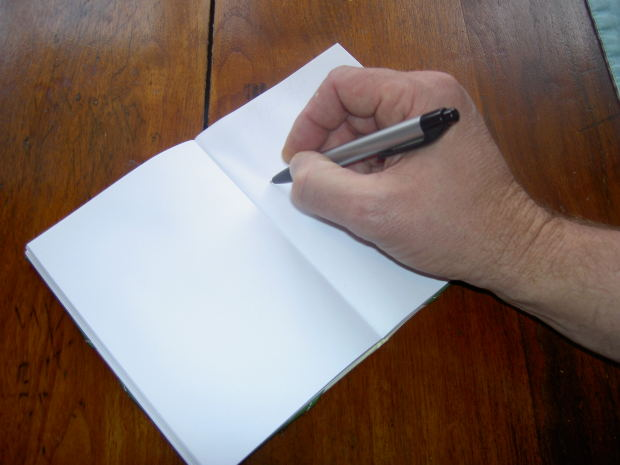 Routine Writing
Notes
Summaries
Learning Logs
Response to short 
    selections
Open ended questions
Dual Entry Journals
Content contained is licensed under a Creative Commons Attribution-ShareAlike 3.0 Unported License
[Speaker Notes: This slide lists the various types of routine writing which you can provide for students in your classroom.]
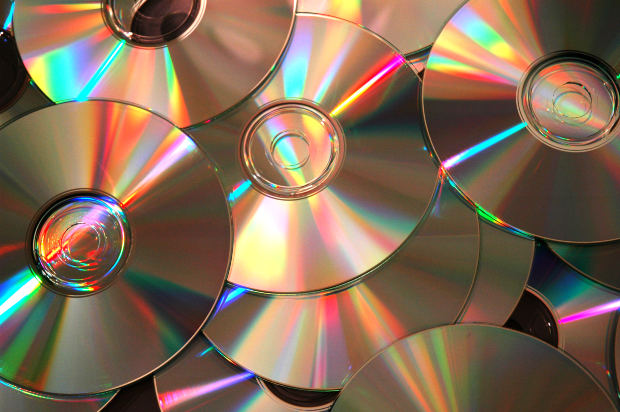 Long Term Writing
Research Projects

Analytical Writing

Multimedia Projects
Content contained is licensed under a Creative Commons Attribution-ShareAlike 3.0 Unported License
[Speaker Notes: Examples of long term writing assignments include research projects, analytical writing and multimedia projects.]
Writing to Sources – English Example
Before Common Core
Common Core
Write about a time you had to make a difficult decision. Describe the situation and the heroic qualities you exhibited.
Write a critical essay in which you discuss The Odyssey and The Lost City of Z from the perspective provided in the Critical Lens. In your essay:
Provide a valid interpretation of the statement.
Agree or disagree with the statement as you’ve interpreted it.
Support your opinion using specific references from the two works listed above.
Text –Dependent  Prompt
Content contained is licensed under a Creative Commons Attribution-ShareAlike 3.0 Unported License
[Speaker Notes: Writing to what students read or learn about is dependent on students referring to and/or rereading the text or notes from a lecture.  In order for students to know what to look for, it is imperative that a question is asked that is text dependent. This slide as well as the next two show examples of the types of questions/assignments needed for students to write to sources compared to questions that are not text dependent.]
Writing to Sources – Social Studies Example
Before Common Core
Common Core
Describe a time when you took action in support of something you strongly believed in.  What were the consequences of your actions?
Write a critical essay in which you discuss your understanding of John Brown from the perspective provided in the critical lens.
Provide a valid interpretation of the statement.
Agree or disagree with the statement as you’ve interpreted it.
Support your opinion using specific references from the two works listed above.
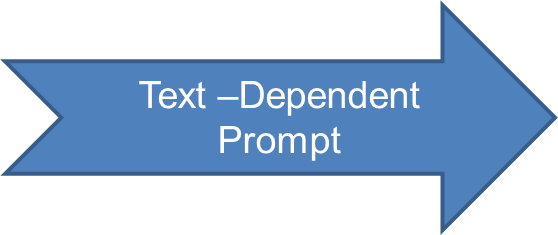 Content contained is licensed under a Creative Commons Attribution-ShareAlike 3.0 Unported License
[Speaker Notes: Writing to what students read or learn about is dependent on students referring to and/or rereading the text or notes from a lecture.  In order for students to know what to look for, it is imperative that a question is asked that is text dependent.]
Writing to Sources – Science Example
Before Common Core
Common Core
Describe the function of the various structures within a cell.
Select a bio ethics article to read.  Write a critical essay in which you discuss the article you have chosen and The Immortal Life of Henrietta Lacks from the perspective provided in the quote.
Provide a valid interpretation of the quote.
Agree or disagree with the quote as you’ve interpreted it.
Support your opinion using specific references from the two works listed above.
Text –Dependent  Prompt
Content contained is licensed under a Creative Commons Attribution-ShareAlike 3.0 Unported License
[Speaker Notes: Writing to what students read or learn about is dependent on students referring to and/or rereading the text or notes from a lecture.  In order for students to know what to look for, it is imperative that a question is asked that is text dependent.]
Writing From Sources Strategies
The Snapshot Strategy – Analyzing Photos


DBQ – Discussion Based Question


Analysis of Paintings
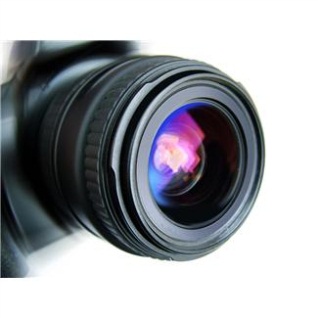 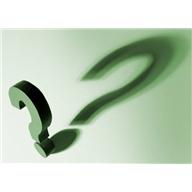 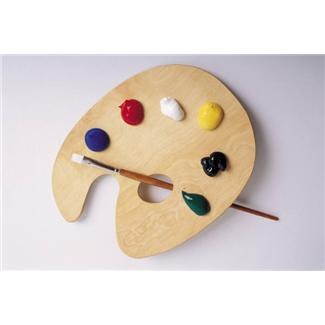 Content contained is licensed under a Creative Commons Attribution-ShareAlike 3.0 Unported License
[Speaker Notes: A source can be a text with words , a photo, a document, a lecture,  or a video, etc…..  Students should be engaged in writing throughout the day whether the source has words, pictures, video, sounds, etc….  Teachers are to be challenged to have students write for different tasks, purposes, lengths and audiences with a variety of sources.]
Snap Shot
“Snap Shot” is used to encourage students to analyze one portion of a visual document at a time before assessing the document as a whole
Have the visual (photo, painting, cartoon) covered on a PowerPoint slide.
Reveal one quarter of the image at a time.  Cover the portion before showing the next quadrant. 
 For each quadrant, have students discuss (or journal on) what they see and think.
Reveal and discuss (or journal on) the entire image.
Content contained is licensed under a Creative Commons Attribution-ShareAlike 3.0 Unported License
[Speaker Notes: Study the image for 2 minutes. Form an overall impression of the image and then examine individual items.

Presented by Peter Pappas – www.peterpappas.com
For more resources: “Teaching with Documents” www.edteck.com/dbq]
Content contained is licensed under a Creative Commons Attribution-ShareAlike 3.0 Unported License
[Speaker Notes: • Next, divide the image into sections and study each to see what new details become visible.
• List people, objects, and activities in the image.

Presented by Peter Pappas – www.peterpappas.com
For more resources: “Teaching with Documents” www.edteck.com/dbq]
Document Based Question - DBQ
Using a document or collection of documents, students work to answer an overarching guiding question.  
With a collection of documents, or with beginning students, give them minor questions to help guide them. 
Lots of pre-made DBQs or you can create
DBQ on Slavery - http://www.edteck.com/dbq/dbquest/quest8.htm
The DBQ Project - http://www.dbqproject.com/
[Speaker Notes: Additional information about Document Based Questions can be found at the websites listed in the slide above.]
Analytical Writing
Students interpret Griffith’s painting 

The Surrender  (See the next slide).
Content contained is licensed under a Creative Commons Attribution-ShareAlike 3.0 Unported License
[Speaker Notes: Another way to provide students with an analytical writing experience is to have them put themselves in the shoes of an artist.  Present them with Griffith’s painting The Surrender.  (next slide)]
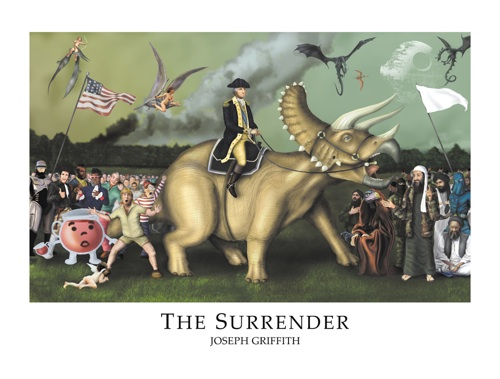 Content contained is licensed under a Creative Commons Attribution-ShareAlike 3.0 Unported License
[Speaker Notes: Take a look at this painting.  What do you notice in it if you glance at it briefly?  What can you interpret about it after you study it for a while?

Once the students understand the painting, have them respond to the following questions:
1. What does the painting say?
2. What is the artist’s purpose behind the painting?
3. What is the artist’s claim?]
PARCC Rubrics
Types of Writing Found on PARCC
Ideas for Using the Rubrics
Grade 6-11 Rubrics
www.parcconline.org
[Speaker Notes: Types of Writing:
The PARCC Summative Assessments in Grades 3-11 will measure writing using three prose constructed response (PCR) items. In the classroom writing can take many forms, including both informal and formal. Since each PCR is designed to measure both written expression and knowledge of language and conventions, the audience and form for each PCR will necessitate that students use a formal register. In addition, PARCC seeks to create items that elicit writing that is authentic for the students to be assessed.

Teachers should not plan to use the list as a checklist of forms to be taught. Instead, the list is provided to demonstrate the wealth of forms for writing that may be used to elicit authentic student writing.

Ideas for Using the Rubrics:
The narrative writing task requires that students write using a text stimulus, but the response is scored only for written expression and knowledge of language and conventions. The other two PCRS, associated with the Research Simulation Task and the Literary Analysis Task, are scored for reading, written expression, and knowledge of language and conventions.  

Although the list is comprehensive regarding the uses in the classroom, there are a few cautions that bear highlighting for educators. 
Until standard setting is completed and complete performance-based tasks, along with scored student responses, are released, educators should be cautious in making assumptions about where the standard will be set to allow for a student response to be considered “on track” to, or representing, college- and career-ready performance levels.
The draft rubrics are not designed to replace the CCSS—teachers should focus instruction on the standards and not on the rubrics.]
Resources
http://www.edteck.com/dbq/dbquest/quest8.htm

http://engageny.org/resource/common-core-in-ela-literacy-shift-5-writing-from-sources

http://www.parcconline.org/samples/english-language-artsliteracy/grades-6-11-generic-rubrics-draft
Content contained is licensed under a Creative Commons Attribution-ShareAlike 3.0 Unported License
[Speaker Notes: The first resource is where Peter Pappas’ work with Document Based Questions.

The second  resource listed is the video you saw from Engage New York.

The second resource is from PARCC.]
Contact
Questions or comments?

Please contact English Language Arts Specialists at: plscomments@gmail.com
Content contained is licensed under a Creative Commons Attribution-ShareAlike 3.0 Unported License
[Speaker Notes: This slide provides an email where questions and comments can be sent to the Illinois State Board of Education who created the presentation.]